Перевод чисел из одной СС в другую СС
Системы счисления. Основные понятия
Система счисления – способ записи                                  чисел с помощью цифр
Цифры – символы, участвующие                                             в записи чисел
Алфавит СС – это совокупность всех цифр,                    используемых для записи числа
Позиционные системы счисления - это
системы счисления,   в которых вклад каждой цифры в величину числа зависит от её позиции
333
3 сотни
3 десятка
3 единицы
Десятичная
Двоичная
Восьмеричная
Двенадцатеричная и др.
Название системы зависит от количества используемых в ней цифр (основания системы счисления).
Десятичная система счисления
Используется 10 цифр 0 1 2 3 4 5 6 7 8 9
Основание q=10
Двоичная система счисления
Используется две цифры 0 и 1
Основание q=2
Применяется в технических устройствах
Восьмеричная система счисления
Используется 8 цифр 0 1 2 3 4 5 6 7
Основание q=8
Алфавит шестнадцатеричной системы счисления
Используется 16 цифр 0 1 2 3 4 5 6 7 8 9 А B C D E F
(для первых 10 из 16 шестнадцатеричных цифр используют цифры 0 1 2 3 4 5 6 7 8 9,
а для остальных 6 цифр используют первые буквы латинского алфавита:

1010 = А16; 1110 = B16; 1210 = C16; 1310 = D16;
 1410 = E16; 1510 = F16)
Основание q=16
Пример других систем счисления
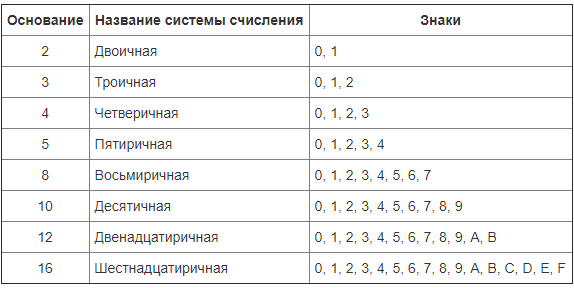 Перевод чисел из двоичной системы счисления в десятичную
Представление десятичного числа в развернутом виде
Запись числа  263810  означает сокращенную запись выражения
263810
= 2000 + 600 + 30 + 8 =
=2*1000+6*100 + 3*10 + 8*1 =
=2*103 +6*102 + 3*101 + 8*100
Представление десятичного числа в развернутом виде
Запись числа  3257,610  означает сокращенную запись выражения
3257,610
= 3000 + 200 + 50 + 7 + 0,6=
=3*1000+2*100 + 5*10 + 7*1 + 6*0,1 =
=3*103 +2*102 + 5*101 + 7*100 + 6*10-1
Правило перевода из двоичной системы счисления в десятичную
1. Расставляем позиции цифр числа
2. Представляем двоичное число в виде суммы произведений цифр числа на основание системы счисления (2) в степени, соответствующей позиции цифры в числе
3. Вычисляем значение выражения – число в десятичной СС
3
5
4
2
1
1010012=
0
=1*25+0*24+1*23+0*22+0*21+1*20=
=32+0+8+0+0+1= 32+8+1 = 4110
Правило перевода из двоичной системы счисления в десятичную
1. Расставляем позиции цифр числа
2. Представляем двоичное число в виде суммы произведений цифр числа на основание системы счисления (2) в степени, соответствующей позиции цифры в числе
3. Вычисляем значение выражения – число в десятичной СС
3
-2
5
4
-1
2
1
101001,012=
0
=1*25+0*24+1*23+0*22+0*21+1*20+0*2-1+ 1*2-2 =
41,2510
Задание 1: Переведите числа из двоичной системы счисления в десятичную
101102=
1101112=
1001010,0012=
101,0112=
Правило перевода из любой позиционной системы счисления в десятичную
1. Расставляем позиции цифр числа
2. Представляем переводимое число в виде     суммы произведений цифр числа     на основание системы счисления (q) в степени,    соответствующей позиции цифры в числе
3. Вычисляем значение выражения – число в десятичной СС
Пример перевода из восьмеричной системы счисления в десятичную
2*82+5*81+7*80+4*8-1=
-1
2
1
257,48=
0
175,510
Правило перевода из любой позиционной системы счисления в десятичную
1. Расставляем позиции цифр числа
2. Представляем переводимое число в виде     суммы произведений цифр числа     на основание системы счисления (q) в степени,    соответствующей позиции цифры в числе
3. Вычисляем значение выражения – число в десятичной СС
Пример перевода из восьмеричной системы счисления в десятичную
1*163+5*162+15*161+12*160=
15FC 16=
3
2
1
0
= 4096+1280+240+12= 562810
1210 = C16; 
 1510 = F16
Задание 2: Переведите числа в десятичную систему счисления.
2031.024=
423.15=
1AD.816=
Правило перевода из любой позиционной системы счисления в десятичную
1. Расставляем позиции цифр числа
2. Представляем переводимое число в виде     суммы произведений цифр числа     на основание системы счисления (q) в степени,    соответствующей позиции цифры в числе
3. Вычисляем значение выражения – число в десятичной СС
Пример перевода из восьмеричной системы счисления в десятичную
2*82+5*81+7*80+4*8-1=
-1
2
1
257,48=
0
175,510
Перевод из десятичной системы счисления в 2 СС, 8 СС, 16 СС
Способ перевода числа из десятичной системы в двоичную
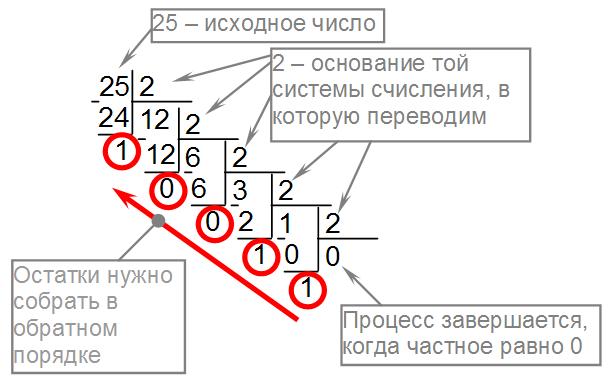 Пример
1710
= 100012
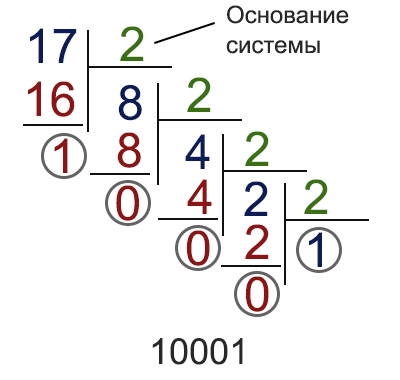 Способ перевода числа из десятичной системы в восьмеричную
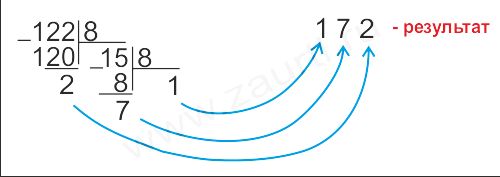 = 1728
12210
Пример перевода из 10 СС в 8СС
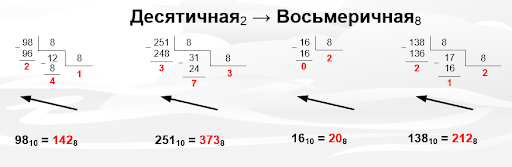 Способ перевода числа из десятичной системы в шестнадцатеричную
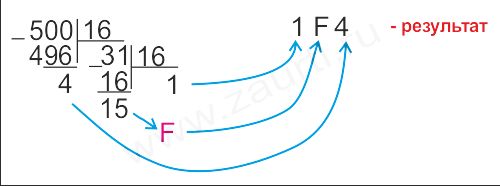 1010 = А16; 1110 = B16; 1210 = C16; 1310 = D16;
 1410 = E16; 1510 = F16
50010
=1F416
Тренировочные задания
Перевести из десятичной в двоичную систему:
31,   68,  147

Перевести из десятичной в восьмиричную систему:
5,  24,  99
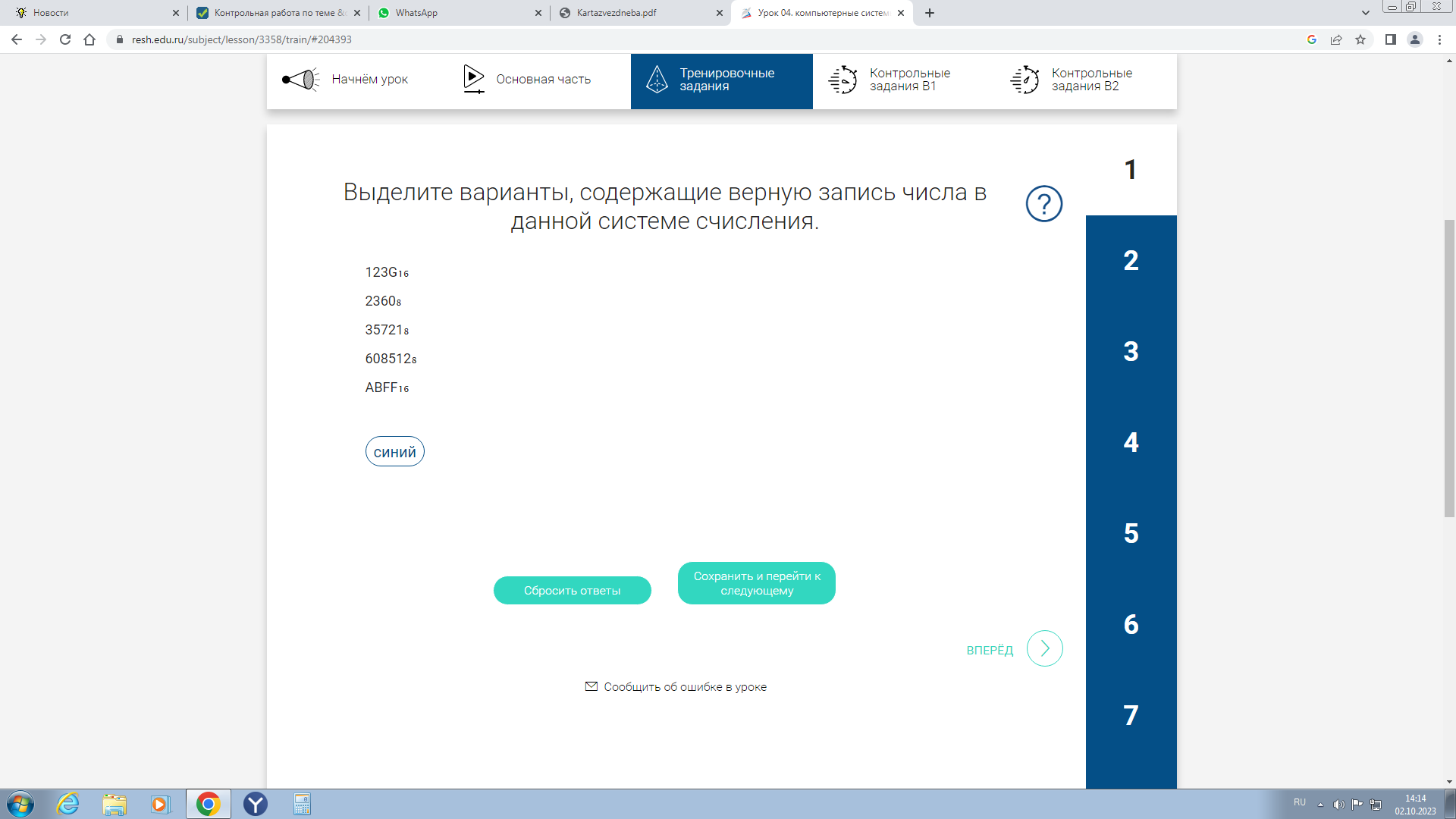 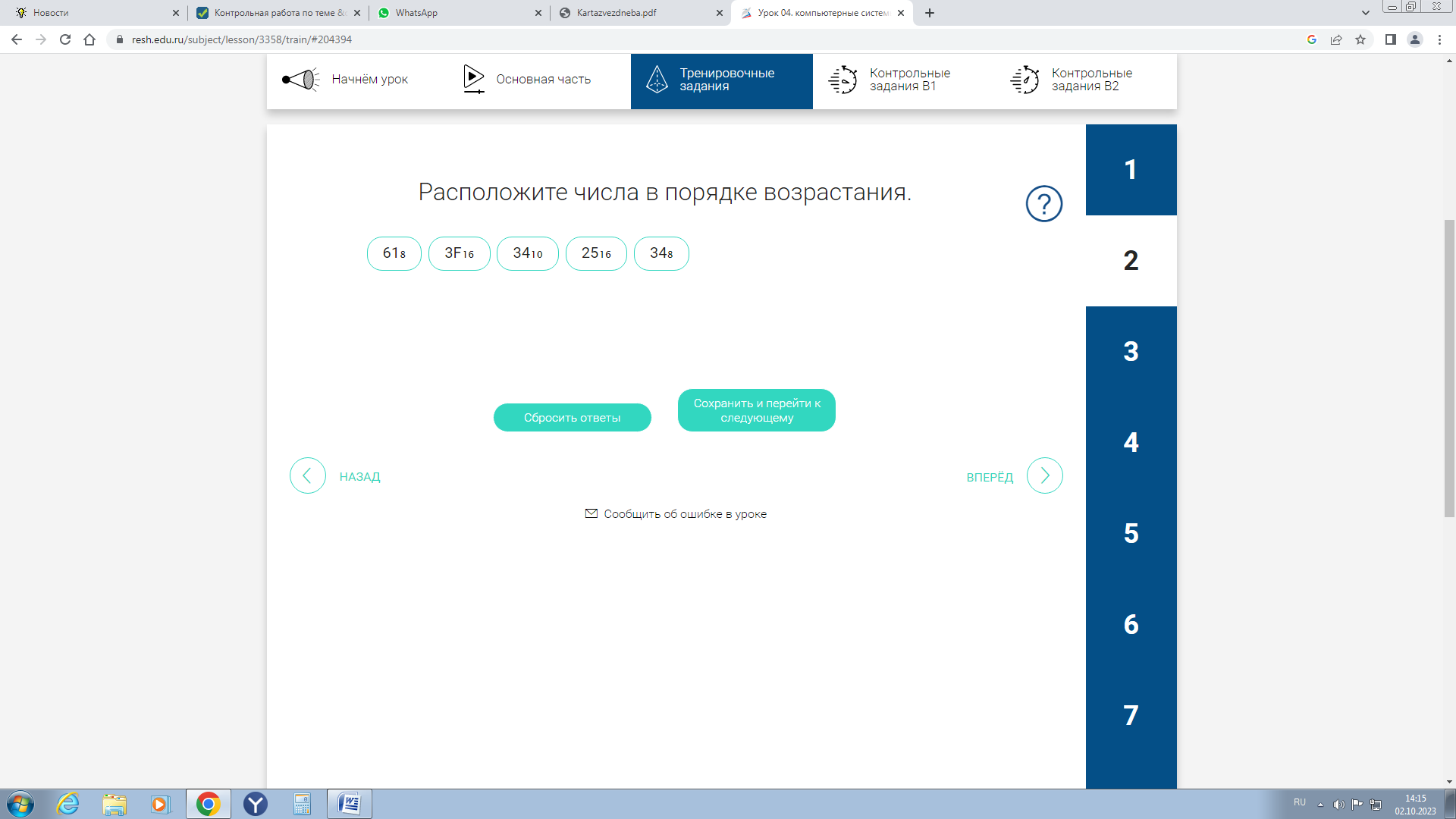 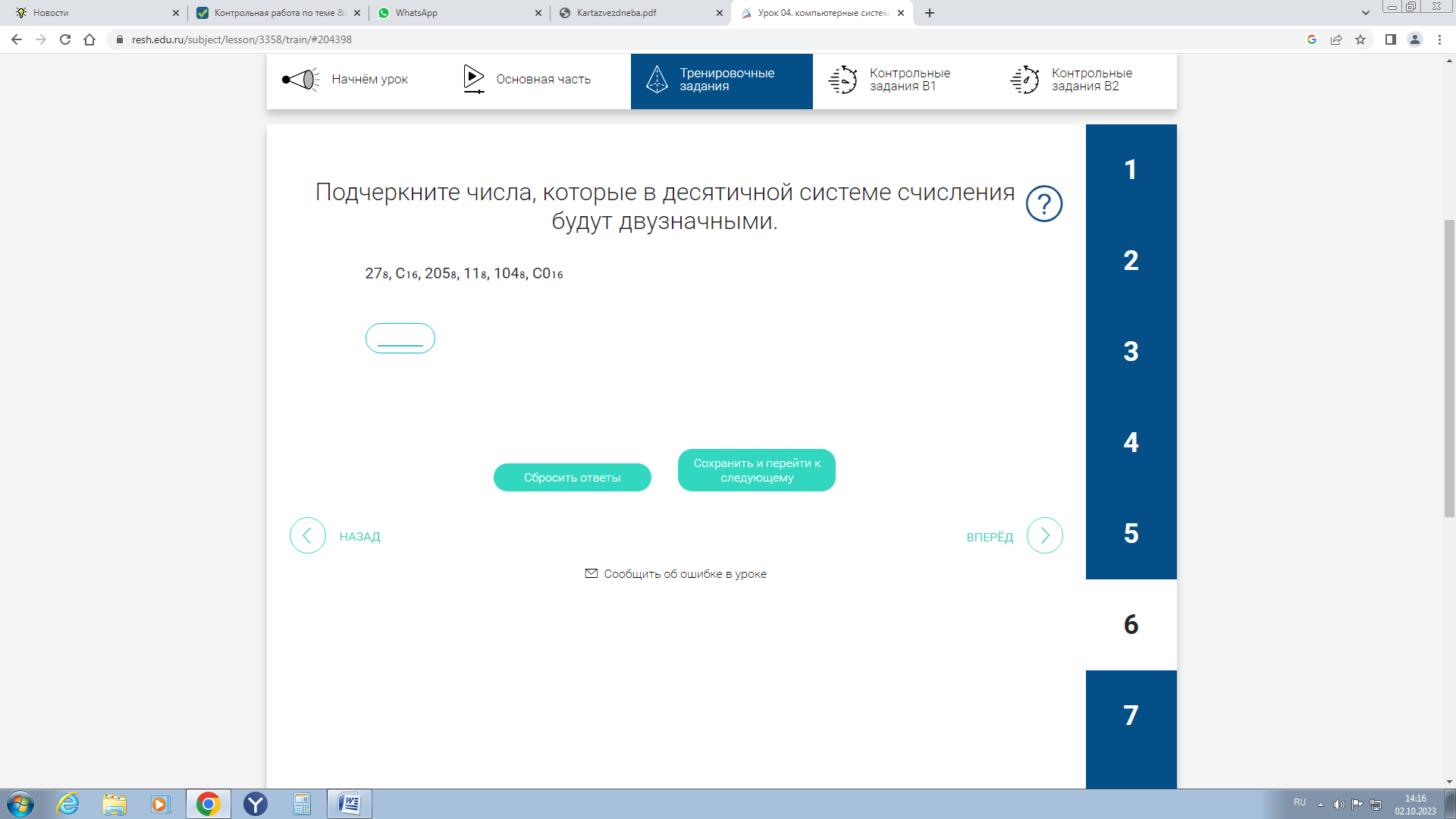